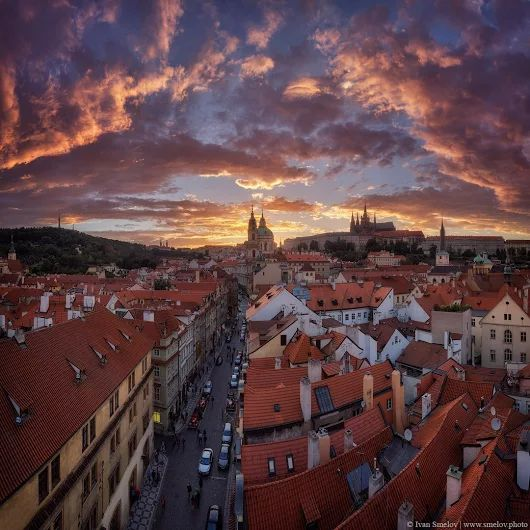 Література письменників-емігрантів. «Празька школа»української поезії та її представники
УКРАЇНСЬКА ДІАСПОРА – українська національна спільнота, що проживає поза межами українських земель. Вона відіграла важливу роль у підтримці й розвитку української культури, особливо літератури.
ТРИ ХВИЛІ ПЕРЕСЕЛЕНСЬКОГО РУХУ
ДРУГА
ПЕРША
ТРЕТЯ
після Другої світової війни
між двома світовими війнами
– з останньої чверті ХІХ століття до по-
чатку Першої світової війни
ПЕРША ХВИЛЯ ПЕРЕСЕЛЕНСЬКОГО РУХУ
у Канаду та США до Першої світової війни через нестерпне соціально-економічне становище в Україні виїхало близько 400 тис. наших співвітчизників.
Література створювалася під впливом уснопоетичної народної творчості. Переважала поезія, якій притаманна стабільність сюжетів, мотивів, жанрів,  тексти  із відповідними функційними зв’язками,   зі слідами зрощення з думами, історичними піснями,казками.
.
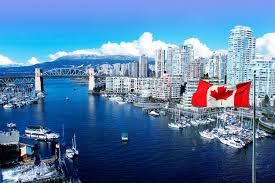 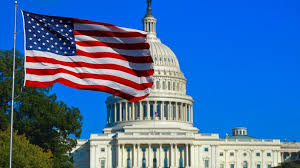 ДРУГА ХВИЛЯ ПЕРЕСЕЛЕНСЬКОГО РУХУ
зумовлена подіями Першої світової війни, розпадом Австро-Угорської імперії та загарбанням значних українських етнічних територій іншими державами;
у Чехословаччині визріло неформальне об’єднання поетів Празька школа (Ю. Дараган,  Ю. Липа, Є. Маланюк,          Л. Мосендз, Олег Ольжич (Кандиба), О. Стефанович,         О. Теліга, Н. Лівицька-Холодна;
.
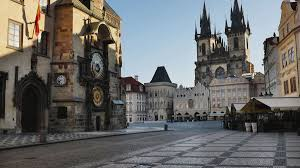 у Польщі з’явилися групи «Танк» і «Ми».
ТРЕТЯ ХВИЛЯ ПЕРЕСЕЛЕНСЬКОГО РУХУ
за кордоном опинилися всі, кому загрожували репресії: «вороги народу», колишні заможні верстви, що втратили власність і привілеї, молоді люди, яких силоміць забрали на роботу до Німеччини,  колишні військовополонені, вояки УПА.
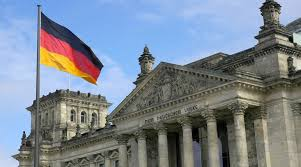 На чужині опинилася плеядавизначних письменників, літературнихкритиків
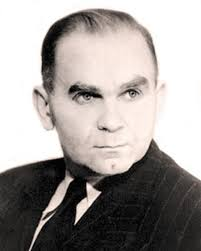 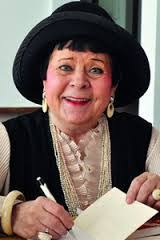 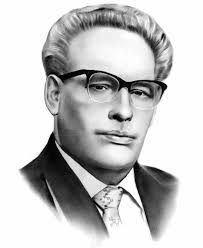 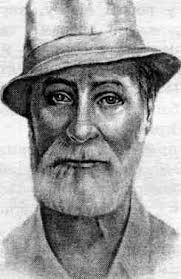 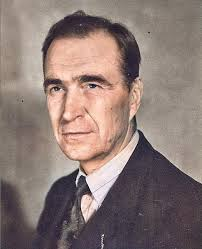 Е. Андієвська
Іван Багряний
В.Барка
Улас Самчук
Т.Осьмачка
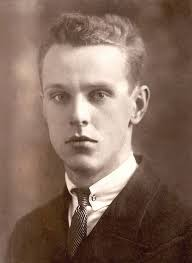 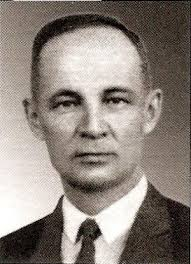 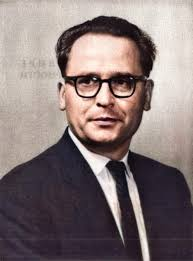 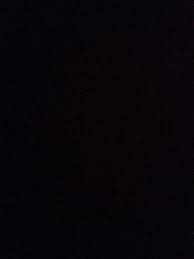 …
Ю.Лавріненко
Ю.Шевельов
Яр Славутич
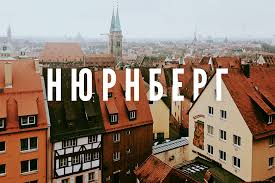 1945 р. у м. Нюрнберзі (Німеччина) організовано Мистецький український рух (МУР), письменницьку організацію, що проіснувала приблизно до кінця 1948 р.
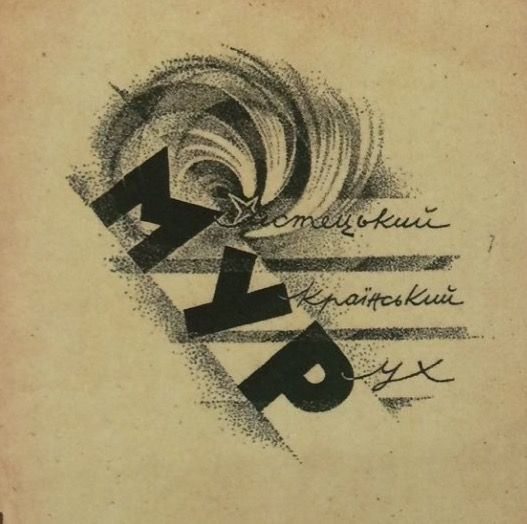 Представники: 
Іван Багряний, В. Домонтович (Петров), Ю. Косач, 
І. Костецький, І. Майстренко,
Ю. Шерех, голова – У. Самчук.
У 1922 р. в містечку Подебради (Чехословаччина)  відкрилася Українська господарська академія, куди відразу вступило 300 студентів.
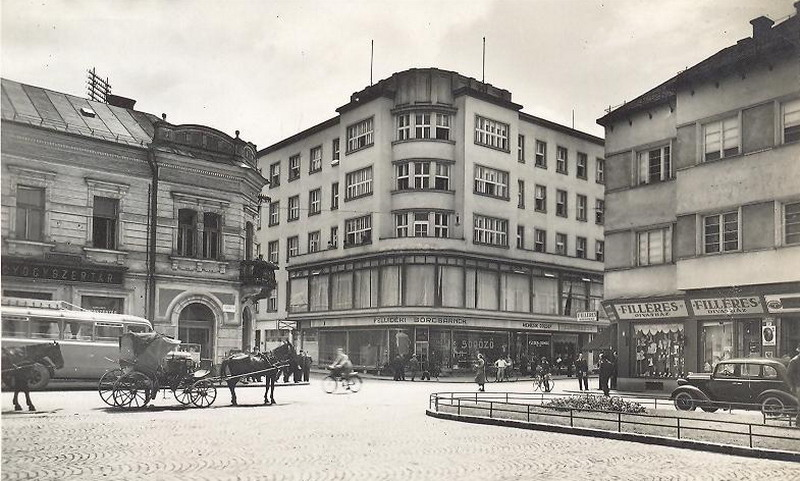 Згодом у Празі відкрилися Вищий педагогічний інститут ім. М. Драгоманова, Український вільний університет, Українська мистецька студія.
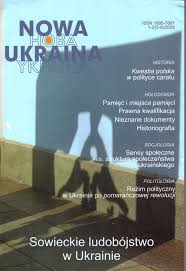 На сторінках журналу «Нова Україна» друкували твори Олександр Олесь, Володимир Винниченко, Микола Вороний, Валер’ян  Підмогильний, Григорій Косинка, а також
літературні критики.
У Празі діяли видавництва «Дніпрові пороги», «Київ», «Наступ».
У Подебрадах виходили часописи «Наша Громада»,
«Подебрадт», «Село».
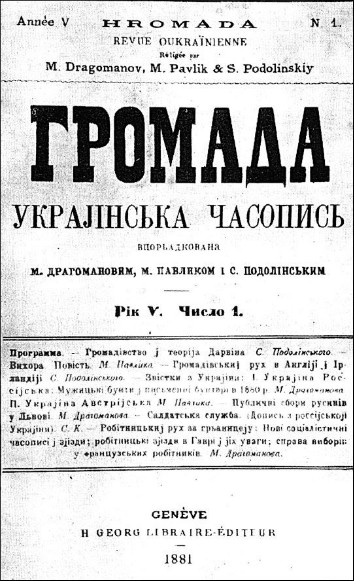 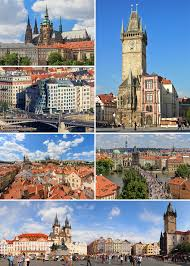 ПРАЗЬКА ШКОЛА
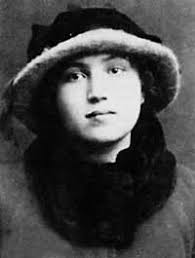 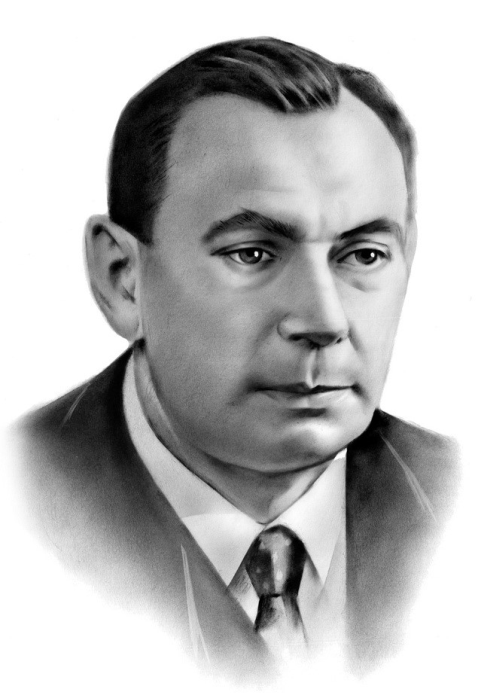 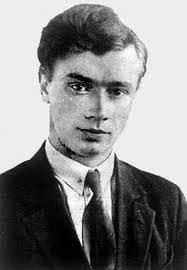 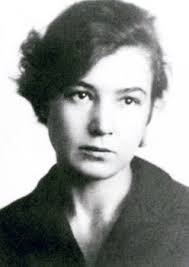 Олег Ольжич
Оксана
Лятуринська
Н. Лівицька-Холодна
Євген Маланюк
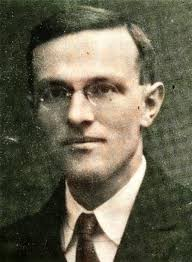 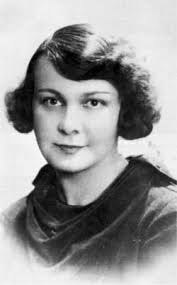 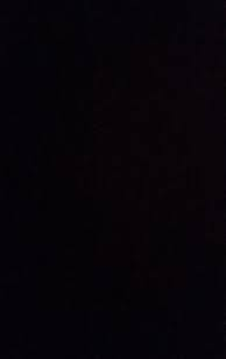 Леонід Мосендз
Олена Теліга
Термін ПРАЗЬКА ШКОЛА умовний (належить літературознавцеві В. Державину), тому що це не
була організація, яка мала свій статут чи чітку ідеологічну чи естетичну платформу.
Ю. Шерех (Шевельов) писав: «Не стилістика об’єднує “пражан’’ у цілість, спільного треба шукати в рисах світогляду, віри, ідеології. Спільним була віра в існування окремішньої української  національної духовності... І віра в те, що
знайдення національної духовності приведе до осягнення своєї самостійної державності».
ОЗНАКИ ПОЕЗІЇПРЕДСТАВНИКІВ ПРАЗЬКОЇ ШКОЛИ
осмислення, аналіз, усвідомлення історичних (суспільних) подій;
почуття болю й гіркоти від утрати не лише сподіваних
ідеалів, а й рідної землі;
оживлення історії в собі, присутність у єстві ліричного героя далекого й близького минулого через зміщення часових чи просторових пластів;
теми репресій, голодомору.
Є. Маланюк, Олег  Ольжич, О. Теліга та Л. Мосендз становили «вісниківське» крило Празької школи, що дістало назву «ВІСНИКІВСЬКА КВАДРИГА». Їхня поезія вирізняється державотворчим пафосом, хоч у творчому доробку кожного знаходимо й інші зразки
лірики – філософської, інтимної.
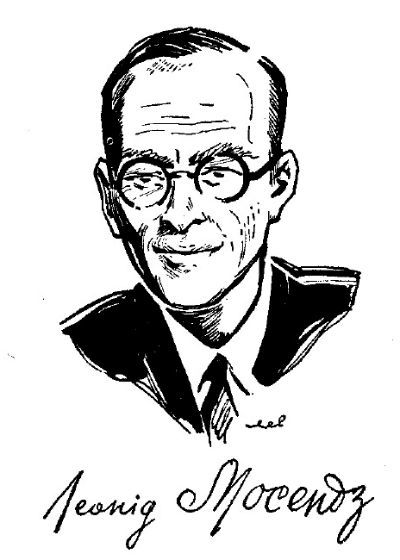 поет
прозаїк
ЛЕОНІД МОСЕНДЗ
критик
перекладач
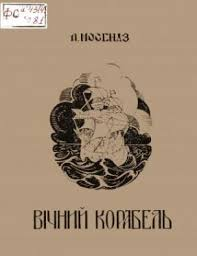 учений-хімік, який одним із перших розгадав таємницю «важкої води» й був тільки за крок до Нобелівської премії
Лейтмотив поезій Мосендза – відродження України, визвольної боротьби її народу після Першої світової війни.
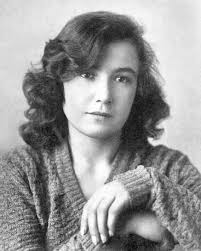 письменниця
скульпторка
ОКСАНА ЛЯТУРИНСЬКА
малярка
перекладачка
есеїстка
В еміграції з 1924 року: спочатку жила в Чехословаччині, а потім у Німеччині та США. Померла 1970 року в Міннеаполісі.
Вірші Лятуринської пронизує ідея кодексу честі воїна-дружинника, який любить сп’яніння боєм і готовий зустріти смерть у бою за «землю Руськую».
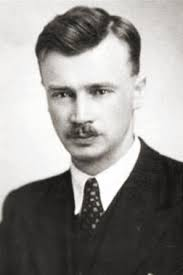 поет
публіцист
ОЛЕГ ОЛЬЖИЧ
політичний діяч
археолог
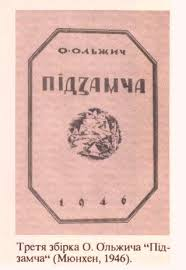 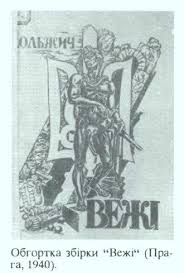 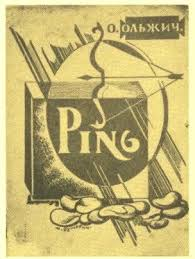 людина- легенда
Під час Другої світової війни виступив організатором підпільного руху опору фашистам. Жорстоко закатований німцями  1944 р.
Ліричний герой його поезій – несхитний у переконаннях борець за національну ідею, сильна людина.
поетеса, революціонерка, яскрава особистість, вольова, енергійна й вродлива жінка, яка своє
життя присвятила боротьбі за незалежну Україну.
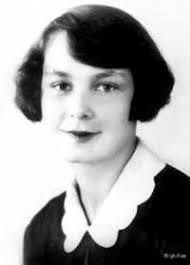 ОЛЕНА ТЕЛІГА
Під час Другої світової війни на окупованій Україні організувала літературно-мистецьке життя, очолила Спілку письменників України.
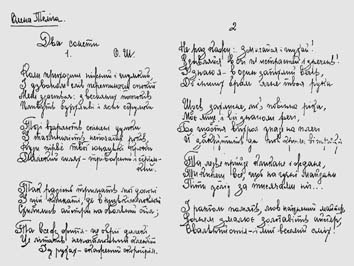 У 1942 році Олену Телігу як українську патріотку
гестапівці розстріляли в Бабиному Яру.
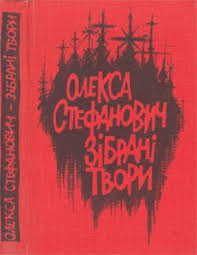 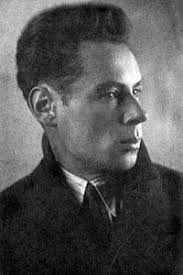 один із найяскравіших поетів Празької школи.
ОЛЕКСА СТЕФАНОВИЧ
У 1922 році емігрував до Чехословаччини, навчався до 1928 року в Карловому університеті Праги, де захистив докторську дисертацію.
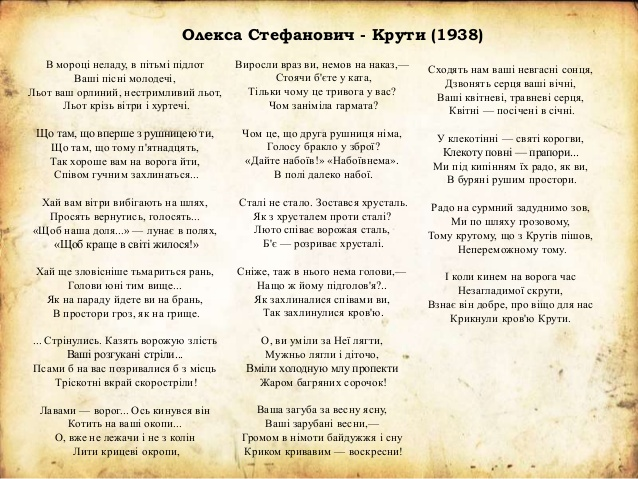 У 1944-му Стефанович виїхав до Німеччини, після війни перебував у
таборах для переміщених осіб.